Josip 2
Kristina Barbarić 7.b
Rođen-13.ožujak 1741.
Preminuo-20.veljača 1790.
Sin Marije Terezije
Vladao od 1780. do 1790. godine
Njemačko-rimski car i hrvatsko-ugarski kralj
Reforme
-Provodio je reforme:-sloboda kmetova
                                         -ukinuo samostane
                                         -uveo vjersku slobodu
                                         -uveo Centralizam i
                                          Germanzaciju
-prisiljen povući sve reforme
1788.godine ušao u rat protiv Osmanskog Carstva
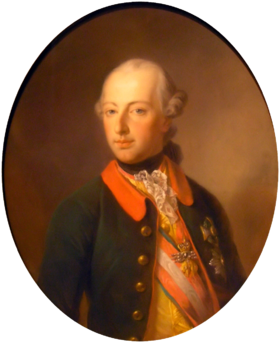